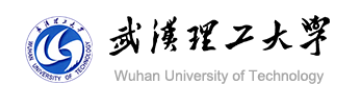 李可心
LI KEXIN
MISS LI / NICOLE
留学生管理办公室 International Student Office国际教育学院 School of International Education, WUT 
Tel: +86-27-87608608
Email: likexin@whut.edu.cn